Memorial ElementaryDual Language
District Vision
Recognizing that, in order to successfully compete in a diverse market economy, students must have access to a bilingual and bicultural education, HISD will phase-in a consistent world-class Dual Language bilingual program that graduates students who are fully biliterate in English and Spanish.
2
Two-Way Dual Language Program
Additive program

A combination of native Spanish speakers and native English speakers are taught together in an effort to develop full bilingualism and bi-literacy for both groups of students.
[Speaker Notes: The goal of the program is to add another language 
The goal is to have 50% native English speakers and 50% native Spanish speakers in a class
Bi-literacy includes ALL content areas]
Primary Goals
The development of fluency and literacy in English and Spanish for all students
The promotion of bilingualism, biliteracy, cross-cultural awareness, and high academic achievement
4
Primary Goals
The integration of English speakers and English language learners for academic instruction, in accordance with the selected program design and model. Whenever possible, 50% of the students in a program should be dominant English speakers and 50% of the students should be native speakers of Spanish.
Houston ISD Dual Language History
6
Program Standards and Non-Negotiables
A minimum of 50% to a maximum of 80% of daily instruction in the non-English language

Equitable access to students, screening only for language dominance and for ELL program qualification

Strategic separation of languages on the part of the instructor—no translation
7
[Speaker Notes: First bullet: this will depend on whether the model is 50/50 or 80/20
Second bullet: Entrance process is explained in slide 9
Third bullet: Lessons are not translated, instead instruction is delivered in a comprehensible way (by using second language acquisition strategies) to ensure student understanding in all content areas]
Program Standards and Non-Negotiables
Kindergarten-fifth grade (Kindergarten through twelfth grade is encouraged)
 
Programmatic, curricular, and instructional decisions based on research in the field

Rigorous core academic curriculum that is aligned to the Texas Essential Knowledge and Skills (TEKS)
[Speaker Notes: First bullet: Research shows that it takes at least 5-7 years to reach academic proficiency (Thomas & Collier)]
As parents
Participate in the activities organized by the school

Participate in reading activities. Read everyday with your child-in both languages

Talk WITH your child to maximize language experiences

Answer your child’s questions about language in order to support their language development at home
As parents
Volunteer hours: 5 hours per semester/10 hours total per year
Classroom parent, PTA/PTO, festivals, field trips, reading club, school garden, boosterclub, ESL/computer/health classes, assist teacher from home, read to or tutor students, family nights

Dual Language bilingual program yearly meeting attendance requirements
Minimum of 1 parent group meeting (Parent Advisory Committee (PAC), PTO/PTA, Advisory)
2 parent conferences
4 Dual Language meetings
Dual Language Two-Wayprocess for program participation
Completed Parent Commitment Form

Administration of IPT to determine language dominance and qualification for ELL programing

Class composition: 50% English dominant speakers & 50% Spanish dominant speakers
[Speaker Notes: First bullet: should be included in the packet that parents/community members receive
Second bullet: May be administered in English and Spanish]
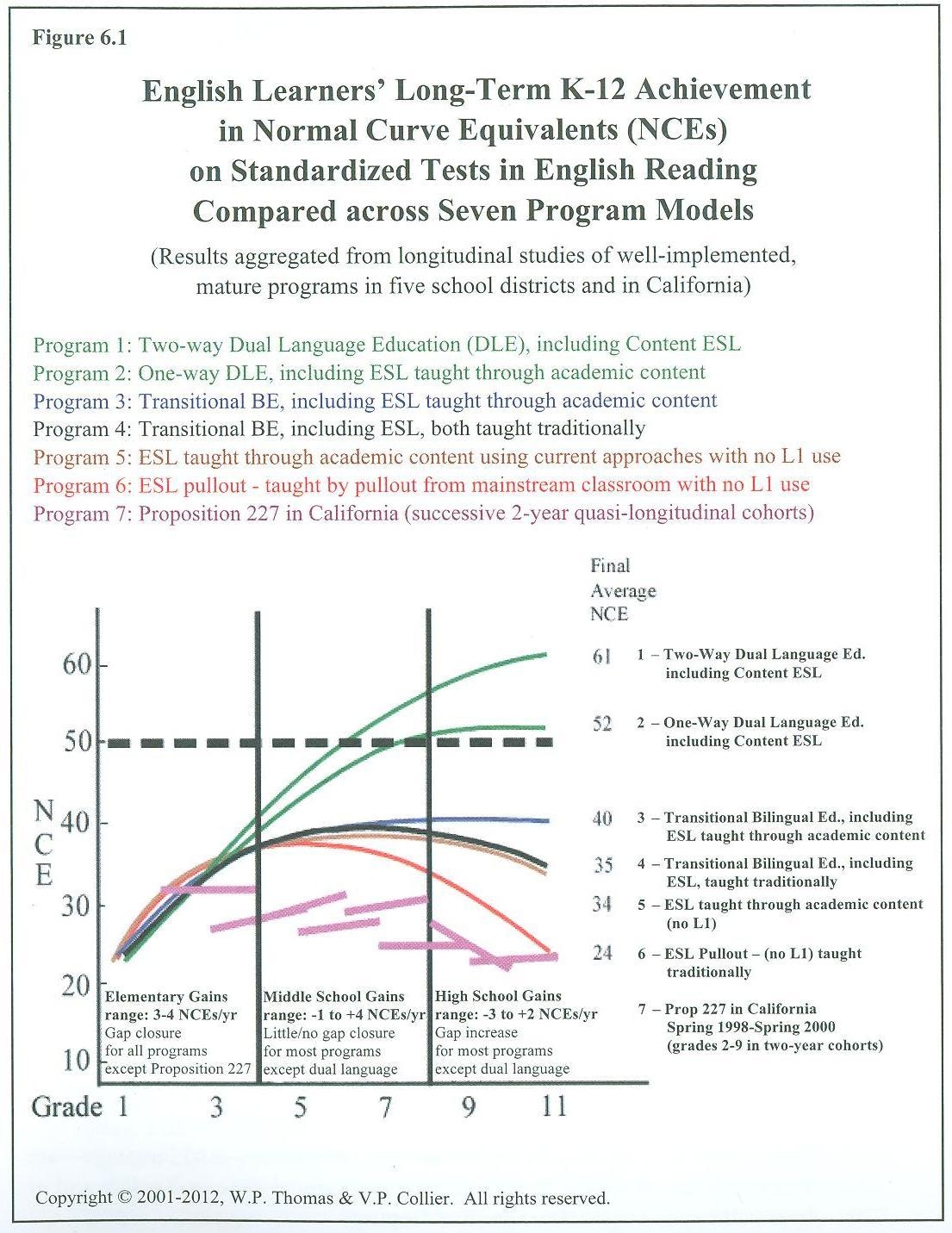 [Speaker Notes: This demonstrates a comparison of seven different bilingual program models. This graph is in: 
Thomas, W., & Collier, V. (2012). Dual language education for a transformed world . Albuquerque,NM: Fuente Press. P. 93]
80/20 DL Model
Language of Instruction Across the Grades
20%
30%
40%
80%
50%
50%
70%
50%
60%
50%
50%
50%
English                             Spanish
NOTE: 50/50 model is 50% Eng./50% Span starting from Grades K-5
[Speaker Notes: Please refer to DL Handbook and models under Principal Resources located at:
http://www.houstonisd.org/Page/106558]
Achievement Patterns
Joint study by HISD and Rice University's Kinder Institute for Urban Research
One of the first independent studies of HISD’s Two-Way Dual Language program
The first study of the program that tracks students’ results over time
Cohort of ELLs who started kindergarten in 2007
Performance on Spanish-language reading tests and English tests
14
Achievement Patterns: Findings
Through 3rd grade, ELLs in two-way programs demonstrated higher Spanish reading scores and slightly faster growth than their peers in other bilingual programs.

Regardless of the type of bilingual program, ELLs who participated in their original program for approximately four years (through grade 3) had the highest English reading achievement.
15
Achievement Patterns: Findings
Of the BE programs offered, ELLs in the two-way dual language program had the best Spanish as well as English skills.
ELLs in two-way programs had consistently higher English performance.
With additional program exposure (greater than one year), two-way students met and surpassed the performance of students whose parents opted out of bilingual or dual-language programs.
16
Achievement Patterns: Findings
“From the district’s perspective, I’d want to keep expanding these programs, despite the expense, because you’re getting results.”


--Ruth N. López Turley, Director of Houston Education Research Consortium (HERC) and Associate Director of the Kinder Institute for Urban Research
17
Benefits of Bilingualism
Dual Language Expansion 
Dual Language Program 2015
HISD Multilingual Education: Contact us
Website: http://www.houstonisd.org//Domain/8037
Blog: https://hisdmultilingual.wordpress.com/
Facebook: Houston ISD Multilingual
Twitter: @HISDMultiPrgms
Instagram: HISDMultilingual
Pinterest: Houston ISD Multilingual Programs
Email: multilingual@houstonisd.org
Phone: 713-556-6961
19